CoventryEEM Evaluation Data Extract Process for DCAs2022-2023
[Speaker Notes: For any questions regarding setting up and running the extract, please contact pgsupport@frontlineed.com]
Important Dates + Guidance
Just like last year, the Final Effectiveness Rating Report (FERR) and related data must first be extracted from EEM by each District Configuration Administrator (DCA) before being uploaded to RIDE’s submission portal via the eRIDE system. The process for setting up the extract template is similar to that of 2021-2022.  It is highly recommended that you begin the preparation process now using the following guidance regarding the 2022-2023 evaluation data extract process as soon as possible.

Important Dates

Friday, June 30, 2023  – By this date, all districts must submit and finalize forms for all educators including those on the cyclical process and those not being evaluated for other reasons.
[Speaker Notes: For any questions regarding setting up and running the extract, please contact pgsupport@frontlineed.com]
Roles
Building administrator –An educator working under a Building Level Administrator certification. This would include school principals, school assistant principals, head of school, etc. 
Teacher – An educator working under a teacher certification whose primary responsibilities include instructional planning, managing a classroom environment, and student instruction. 
Support professional – An educator, other than a teacher or administrator, who has primary responsibility as an instructional leader, a specialist/consultant, or a related service provider in schools. This would include library media specialists, school nurse teachers, reading specialists/consultants, mathematics specialists/consultants, English as a second language specialists/consultants, instructional leaders, school counselors, school psychologists, speech language pathologists, and school social workers.
[Speaker Notes: For any questions regarding setting up and running the extract, please contact pgsupport@frontlineed.com]
Accessing the Extract tool
To begin this process, click on the two arrows icon, or the ‘Evaluations’ menu, and select the RI Score Extract.
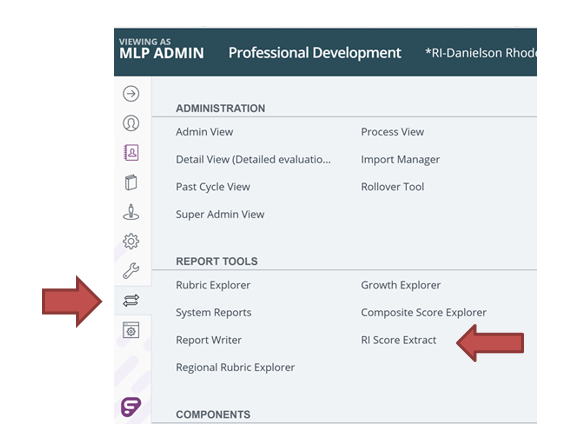 [Speaker Notes: For any questions regarding setting up and running the extract, please contact pgsupport@frontlineed.com]
District Verification
Click the check box to confirm that you reviewed and verified the forms, configurations and scores.
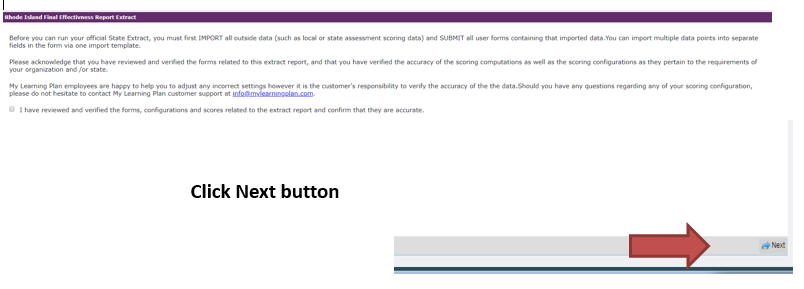 [Speaker Notes: For any questions regarding setting up and running the extract, please contact pgsupport@frontlineed.com]
Step 1 - Creating the Rhode Island Template:
Navigate to the RI Score Extract Tool: Evaluations > Report Tools > RI Score Extract
Click the box on the acknowledgement and click Next
In the Report Template selector, choose New Reporting Template
Name the template RI Extract 22-23
Put in the evaluation cycle dates: 08/01/2022 – 07/01/2023
Click on Save Template
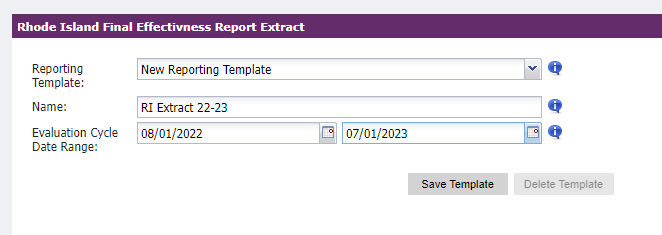 [Speaker Notes: For any questions regarding setting up and running the extract, please contact pgsupport@frontlineed.com]
Step 2 – Configuring the Extract Template - Teacher:
Select the Teacher section
Select the Teacher type (if you have multiple teacher types select all types)
Map the sources for CoventryPpAndPrScore:
CoventryPpAndPrScore: - Select Teacher Final Effectiveness Rating Report, Teacher Final Effectiveness Rating Report, and Calculation
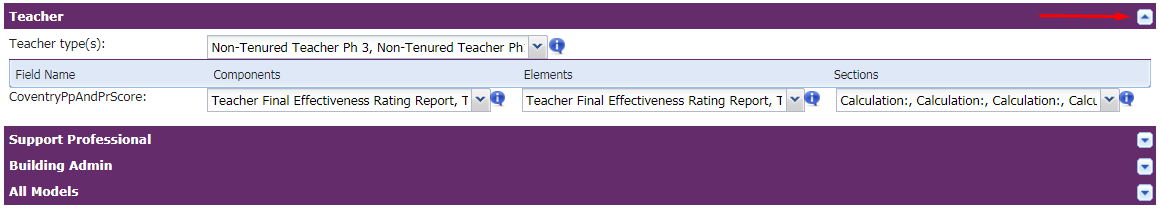 [Speaker Notes: For any questions regarding setting up and running the extract, please contact pgsupport@frontlineed.com]
Select the Support Professional section
Select the Support Professional type 
Map the sources for Collaboration, Delivery, and Professional Responsibilities
CollaborationRIModel = Select SP Final Effectiveness Rating Form, Final Effectiveness Rating Report (SP), and Collaboration Sum
DeliveryRIModel = Select SP Final Effectiveness Rating Form, Final Effectiveness Rating Report (SP), and Service Delivery Sum
PRRatingRIModel = Select SP Final Effectiveness Rating Form, Final Effectiveness Rating Report (SP), and Professional Responsibilities Sum
Click Save Template
Step 3 - Configuring the Extract Template – Support Professional:
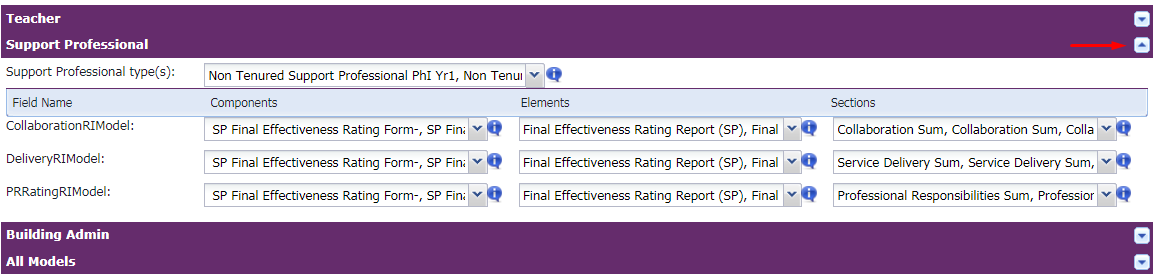 [Speaker Notes: For any questions regarding setting up and running the extract, please contact pgsupport@frontlineed.com]
Step 4 - Configuring the Extract Template – Building Admin:
Select the Building Admin section
Select the Building Admin type 
Map the sources for CoventryPpAndPrScore:
CoventryPpAndPrScore: Select Administrator Final Effectiveness, Administrator Final Effectiveness Rating Report, and Calculation
Click Save Template
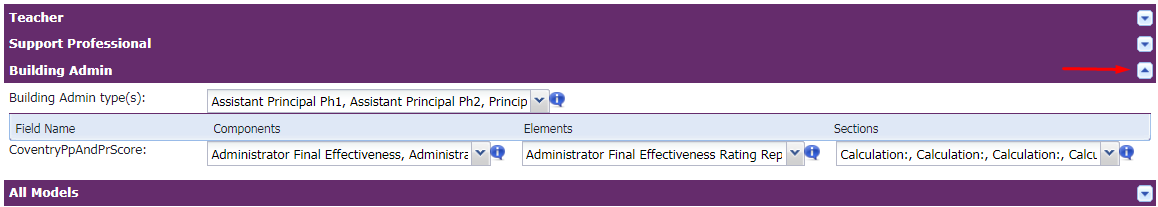 [Speaker Notes: For any questions regarding setting up and running the extract, please contact pgsupport@frontlineed.com]
Step 5 - Configuring the Extract Template – All Models:
Select the All Models Section
Select All Model Type(s): Teacher, Building Administrator, and Support Professional
SLO 1 = Select Administrator Student Learning Results, SP End of Year Scoring Forms, Teacher Year-End Scoring Forms, then SLO/SOO Results and Scoring Form (SP), Student Learning Results and Scoring, Student Learning Results and Scoring (Administrator), then select SLO/SOO Score # 1 fields
SLO 2 = Select Administrator Student Learning Results, SP End of Year Scoring Forms, Teacher Year-End Scoring Forms, then SLO/SOO Results and Scoring Form (SP), Student Learning Results and Scoring, Student Learning Results and Scoring (Administrator), then select SLO/SOO Score # 2 fields
SLO 3 = Select Administrator Student Learning Results, SP End of Year Scoring Forms, Teacher Year-End Scoring Forms, then SLO/SOO Results and Scoring Form (SP), Student Learning Results and Scoring, Student Learning Results and Scoring (Administrator), then select SLO/SOO Score # 3 fields
SLO 4 = Select Administrator Student Learning Results, SP End of Year Scoring Forms, Teacher Year-End Scoring Forms, then SLO/SOO Results and Scoring Form (SP), Student Learning Results and Scoring, Student Learning Results and Scoring (Administrator), then select SLO/SOO Score # 4 fields
ReasonNoFERRating = Select SP Final Effectiveness Rating Form, Administrator Year-End Scoring (1 goal), Administrator Year-End Scoring (2 goals), SP Final Effectiveness Rating Report, Teacher Final Effectiveness Rating Report, then Administrator Summative Evaluation Feedback (1 Goal), Administrator Summative Evaluation Feedback (2 Goals), Final Effectiveness Rating Report (SP), Teacher Final Effectiveness Rating Report, then Reason for no Final Effectiveness Rating: fields.
ReasonNoFERRatingOther = Select SP Final Effectiveness Rating Form, Administrator Year-End Scoring (1 goal), Administrator Year-End Scoring (2 goals), SP Final Effectiveness Rating Report, Teacher Final Effectiveness Rating Report, then Administrator Summative Evaluation Feedback (1 Goal), Administrator Summative Evaluation Feedback (2 Goals), Final Effectiveness Rating Report (SP), Teacher Final Effectiveness Rating Report, then *If Other, please explain: fields.
LongTermSub = Select SP Final Effectiveness Rating Form, Administrator Year-End Scoring (1 goal), Administrator Year-End Scoring (2 goals), SP Final Effectiveness Rating Report, Teacher Final Effectiveness Rating Report, then Administrator Summative Evaluation Feedback (1 Goal), Administrator Summative Evaluation Feedback (2 Goals), Final Effectiveness Rating Report (SP), Teacher Final Effectiveness Rating Report, then Is this a long-term substitute? fields.
OverallStudentLearningScore = Select SP Final Effectiveness Rating Form, Administrator Year-End Scoring (1 goal), Administrator Year-End Scoring (2 goals), SP Final Effectiveness Rating Report, Teacher Final Effectiveness Rating Report, then Administrator Summative Evaluation Feedback (1 Goal), Administrator Summative Evaluation Feedback (2 Goals), Final Effectiveness Rating Report (SP), Teacher Final Effectiveness Rating Report, then SLO/SOO (30%) fields. 
FinalEffectivenessRating = Select SP Final Effectiveness Rating Form, Administrator Year-End Scoring (1 goal), Administrator Year-End Scoring (2 goals), SP Final Effectiveness Rating Report, Teacher Final Effectiveness Rating Report, then Administrator Summative Evaluation Feedback (1 Goal), Administrator Summative Evaluation Feedback (2 Goals), Final Effectiveness Rating Report (SP), Teacher Final Effectiveness Rating Report, then Final Effectiveness Matrix and Final Effectiveness Scoring Bands fields.
Click Save Template
[Speaker Notes: Note: For SLO #1-4, there will only be four choices (not five) in the “selection” menu because the Teacher Pilot does not have this form.

For any questions regarding setting up and running the extract, please contact pgsupport@frontlineed.com]
Step 5 continued - Configuring the Extract Template – All Models:
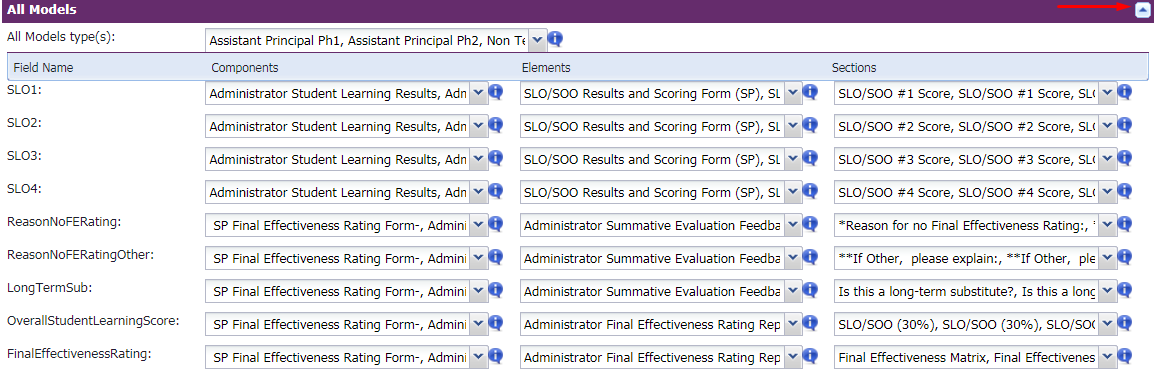 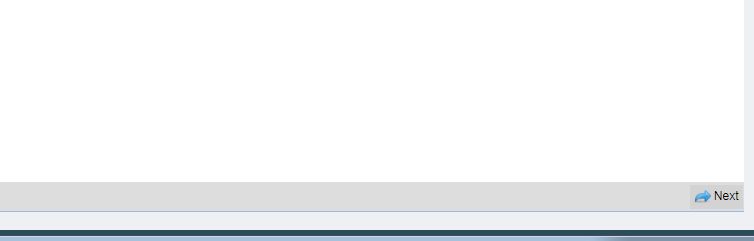 Click Next button
[Speaker Notes: For any questions regarding setting up and running the extract, please contact pgsupport@frontlineed.com]
Save Extracted Data File
You may continue onto the next set of steps to extract the data. This will generate a file that contains the Final Effectiveness Ratings for all your educators.

OR

You may come back another day to only run the extract and generate the file to upload to eRIDE. You will begin with the steps outlined on slides 4, then slide 5. On slide 6, you will select ‘RI Extract 22-23’ in the dropdown, and then follow the steps 6 through 11 on the following slides.
[Speaker Notes: For any questions regarding setting up and running the extract, please contact pgsupport@frontlineed.com]
Step 6 - Review the Forms not Saved/Submitted
“The following are forms that are active within a user’s process and have not yet been saved or submitted. Either inactivate (zero out the instance of that form) or click the form name below to complete the form.”
You can submit right from this screen by clicking the blue form link.
Depending on the amount of data, this screen may take a few minutes to populate the information.
When finished, click Next.
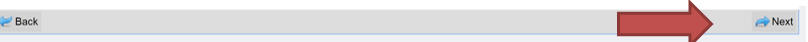 [Speaker Notes: For any questions regarding setting up and running the extract, please contact pgsupport@frontlineed.com]
Step 7 -  Review Forms with Blank Values
“The following forms have been submitted but are missing one or more required values within the submitted form. Click the form name to open and review/resubmit that form with completed values.”
You can click on the form link to populate the missing field.
When finished, click Next.
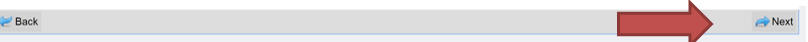 [Speaker Notes: For any questions regarding setting up and running the extract, please contact pgsupport@frontlineed.com]
Step 8 - Composite Score Forms that need to be reviewed and resubmitted
“The following forms were submitted, however prior forms that contribute scoring information to the form have been edited. These composite scores may be outdated as a result. Please review the form, edit and resubmit to ensure the latest scoring data is included.”
You can edit and resubmit right from this screen by clicking the blue form link
When finished, click Next.
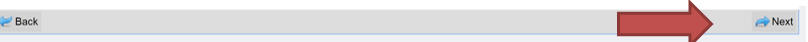 [Speaker Notes: For any questions regarding setting up and running the extract, please contact pgsupport@frontlineed.com]
Step 9 - Missing User Data
Missing user data could include (but not limited to) Certificate IDs, SchoolCode when Evaluation Type is Building Administrator, or LongTermSubstitute flag. You can look up an educator’s certificationID at this website: https://ecert.ride.ri.gov/public/
Click on link for the user and populate the missing data.
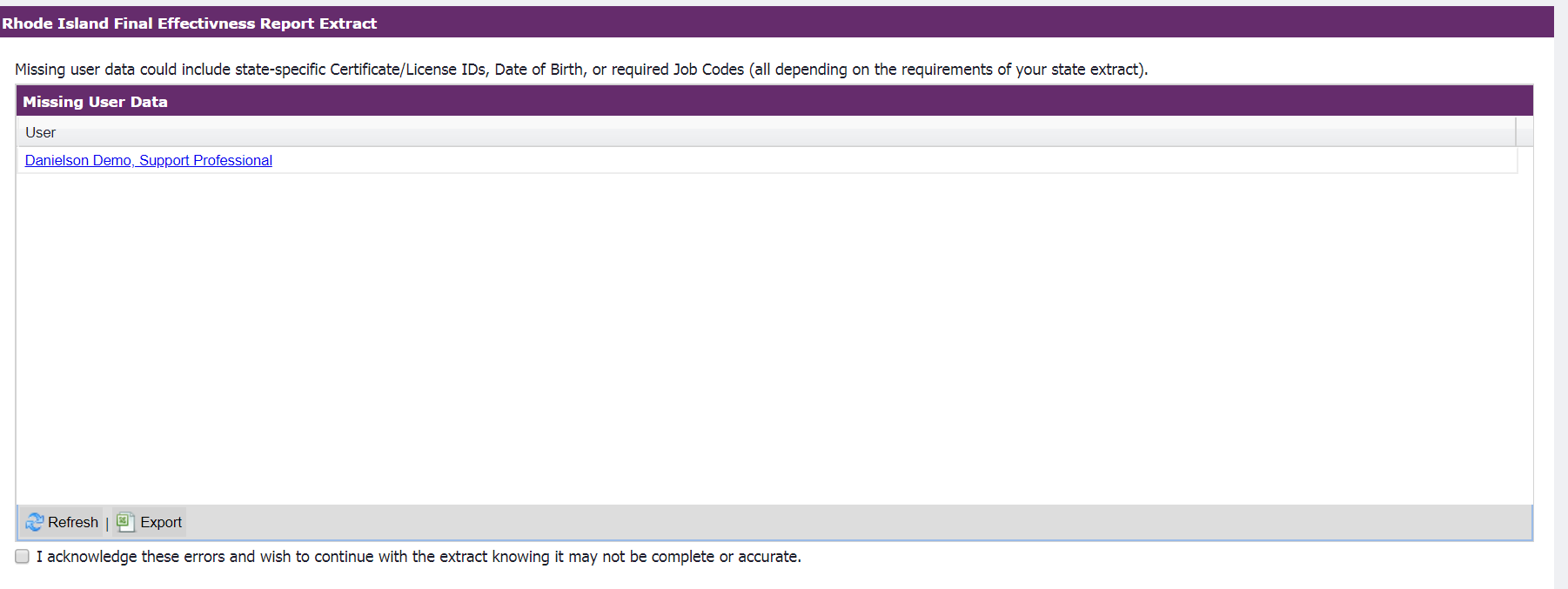 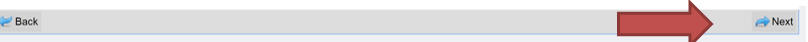 [Speaker Notes: For any questions regarding setting up and running the extract, please contact pgsupport@frontlineed.com]
Step 10 – Preview Extract Data
Use this step to review all the data information. When evaluation type is Building Administrator, please be sure that the school code matches the 5-digit school code on the RIDE school directory listing. Look up your school in the RIDE School directory at https://www.ride.ri.gov/StudentsFamilies/RIPublicSchools/SchoolDirectory.aspx
Click “Next” at the bottom right corner to proceed to the next screen to download the extract.
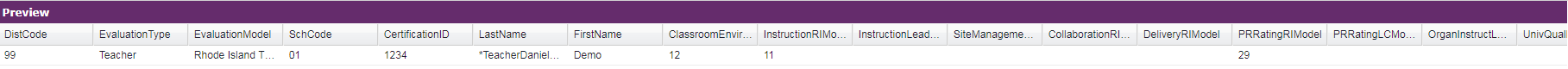 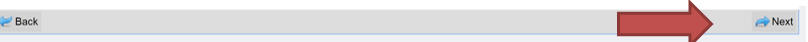 [Speaker Notes: For any questions regarding setting up and running the extract, please contact pgsupport@frontlineed.com]
Step 11 - Run the Extract
Click on the DOWNLOAD button to retrieve the CSV file.
Note: The file can be downloaded and opened as many times as needed. When ready to upload to RIDE via the PAS, download the file one last time and do not open to preserve file formatting.
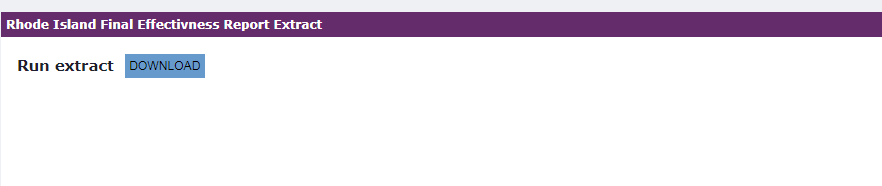 [Speaker Notes: For any questions regarding setting up and running the extract, please contact pgsupport@frontlineed.com]
Save Extracted Data File
Please be sure to save the file in the location of your choice, maintaining confidentiality requirements. The downloaded file must not be opened in Excel as it will change the formatting and lead to errors in upload. If you wish to open the file to review for accuracy, be sure to ONLY open it using Notepad.
 
 
Please review guidance on uploading this extracted data file to RIDE’s portal which is located on the Educator Evaluation page of the RIDE website.
[Speaker Notes: For any questions regarding setting up and running the extract, please contact pgsupport@frontlineed.com]
Submission Process
Educator Evaluation data can be submitted through eRIDE (www.eride.ri.gov) using the Personnel Data Collection. Educator Evaluation is a submission type within the Personnel Data Collection application.
You can review the upload to eRIDE guidance here.
Friday, June 30, 2023  – By this date, all districts must submit and finalize forms for all educators including those on the cyclical process and those not being evaluated for other reasons.
[Speaker Notes: For any questions regarding the upload process, please email edeval@ride.ri.gov.]